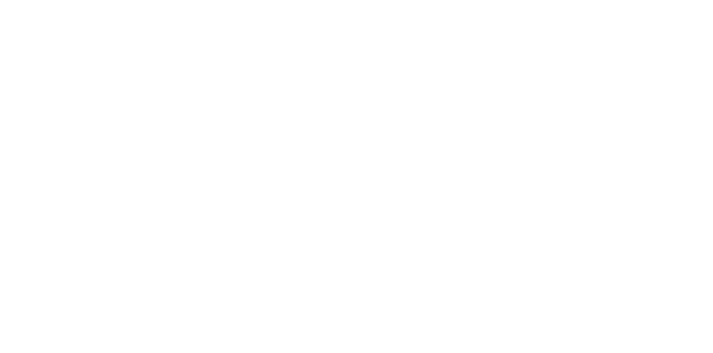 WHARTON RESEARCH DATA SERVICES
Assembling WRDs Insiders
Summary
Assembling
Assembling a trade level dataset for derivatives/non-derivatives
Like Thomson-Reuters Table 1/Table2
2
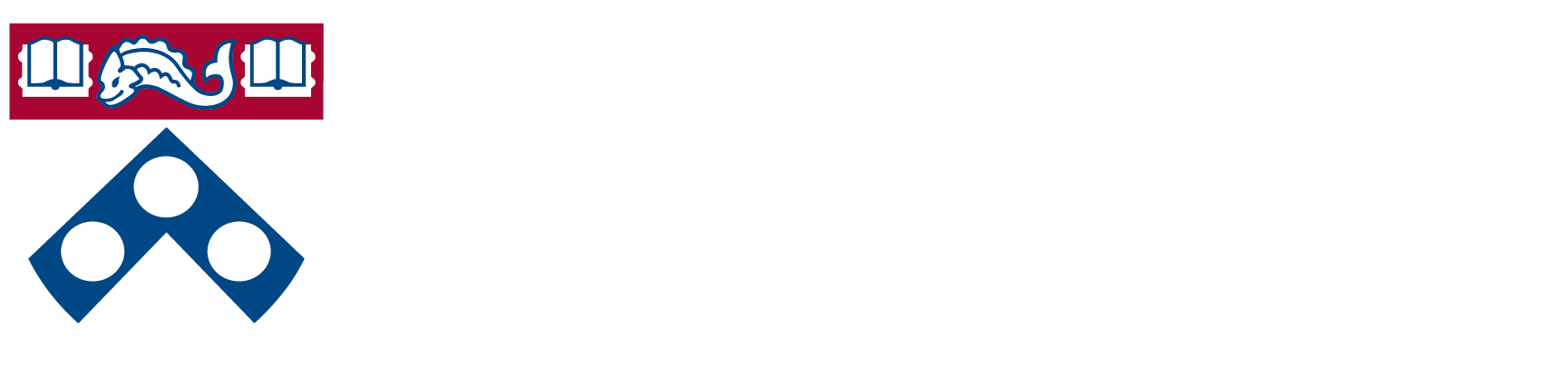 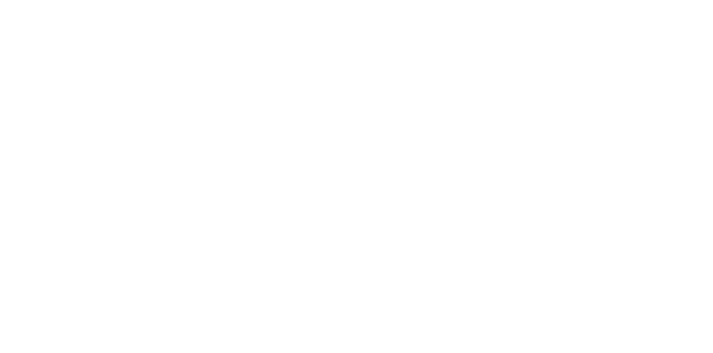 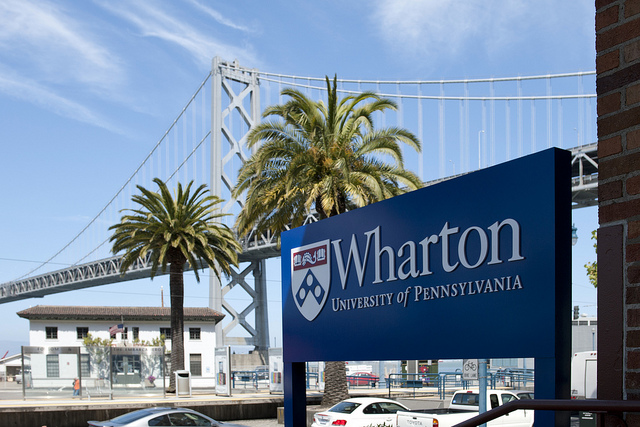 Thank You!
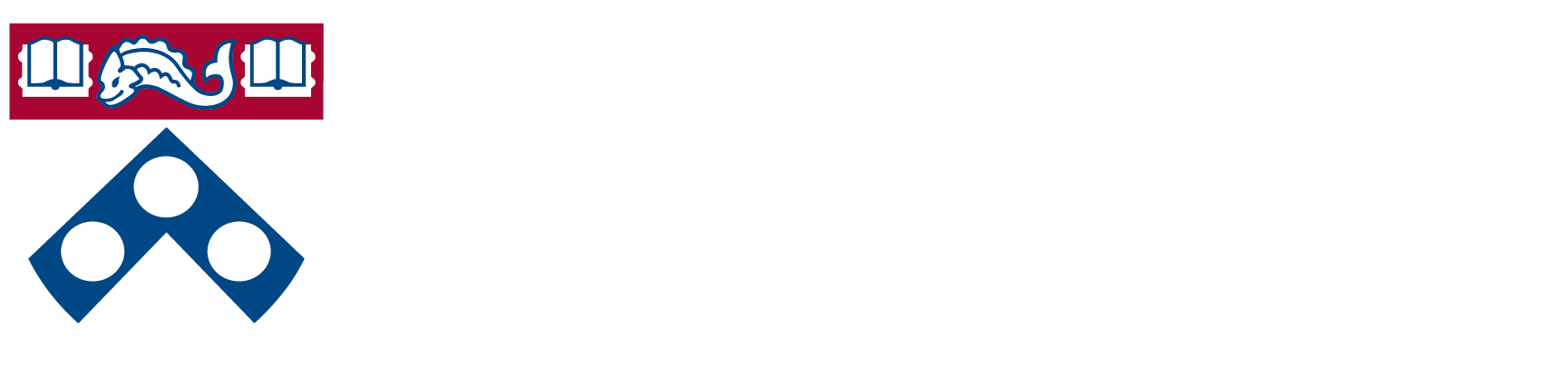 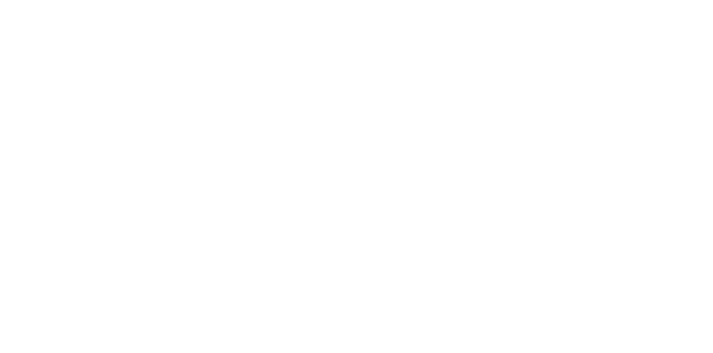